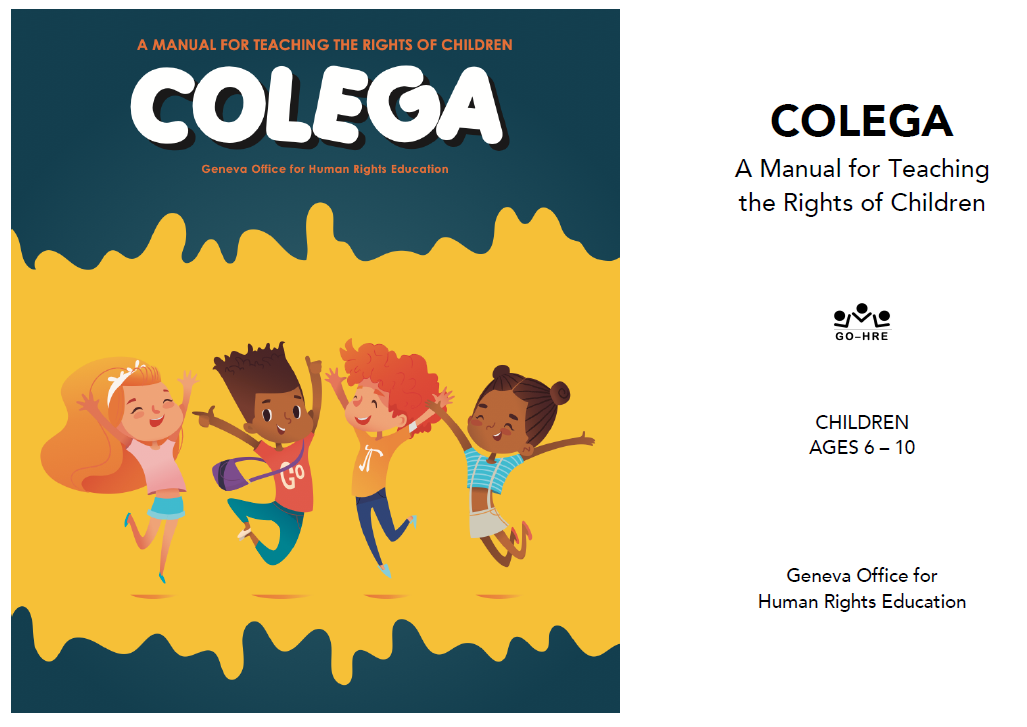 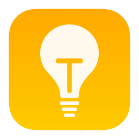 Facilitator Tips
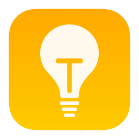 Materials Needed
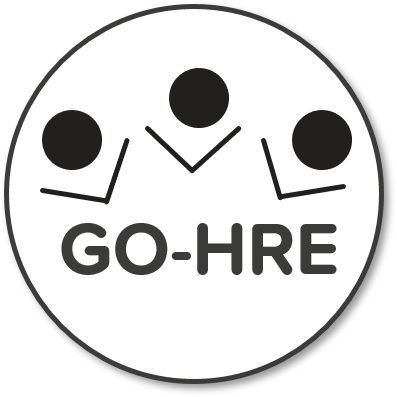 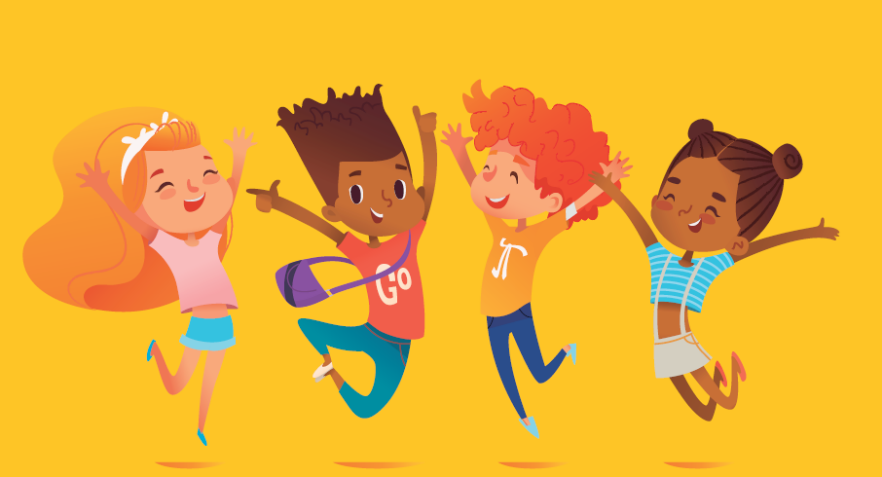 I Have RightsLesson 2B
Free and Equal
We All Have the Right to Life, Freedom and Safety
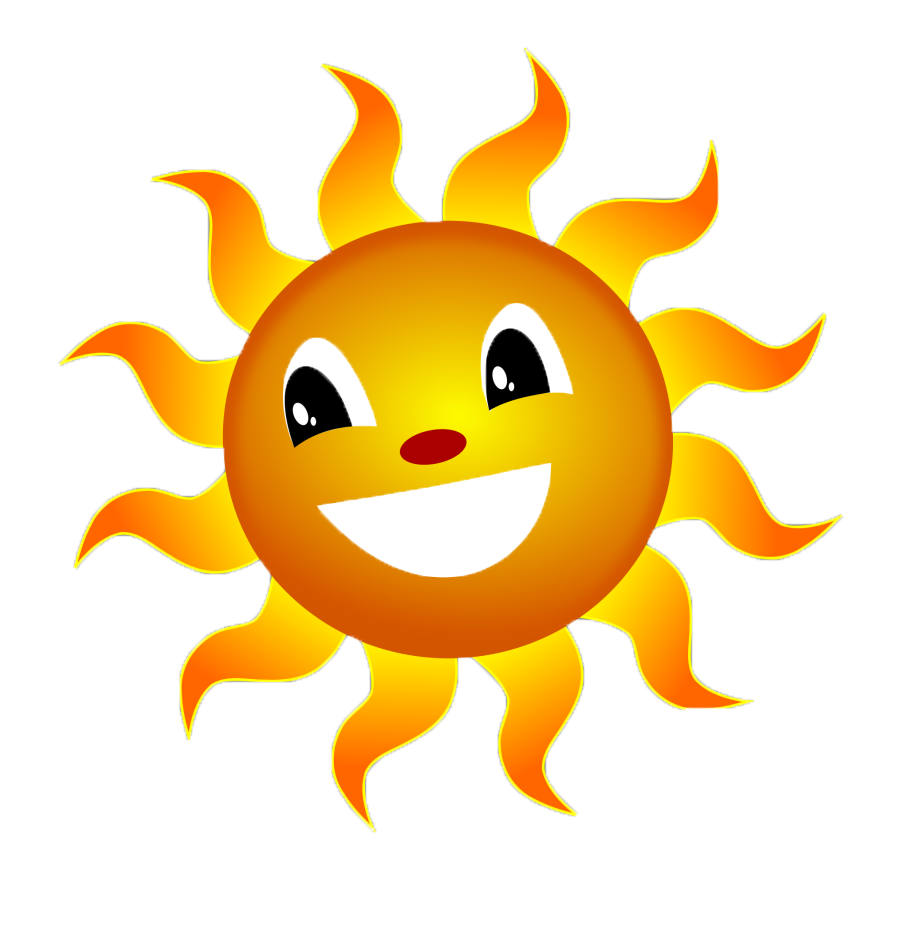 Welcome and Warm Up
5
[Speaker Notes: WELCOME and WARMUP(5 minutes)						 				
Greet each child enthusiastically upon arrival, and show her or him where to sit.						Briefly introduce yourself and tell the children how happy and excited you are to be starting this course about human rights.Explain that you love human rights and that they will, too.]
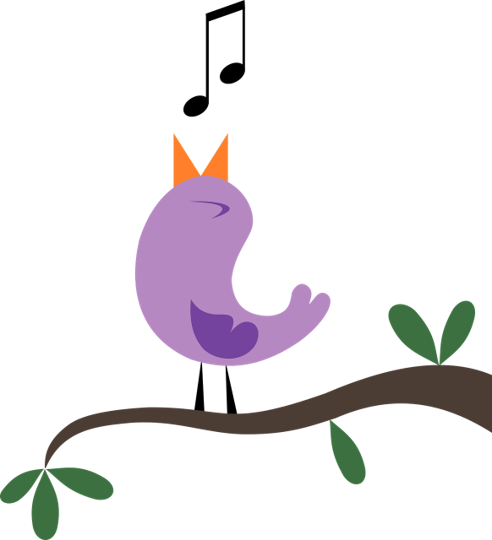 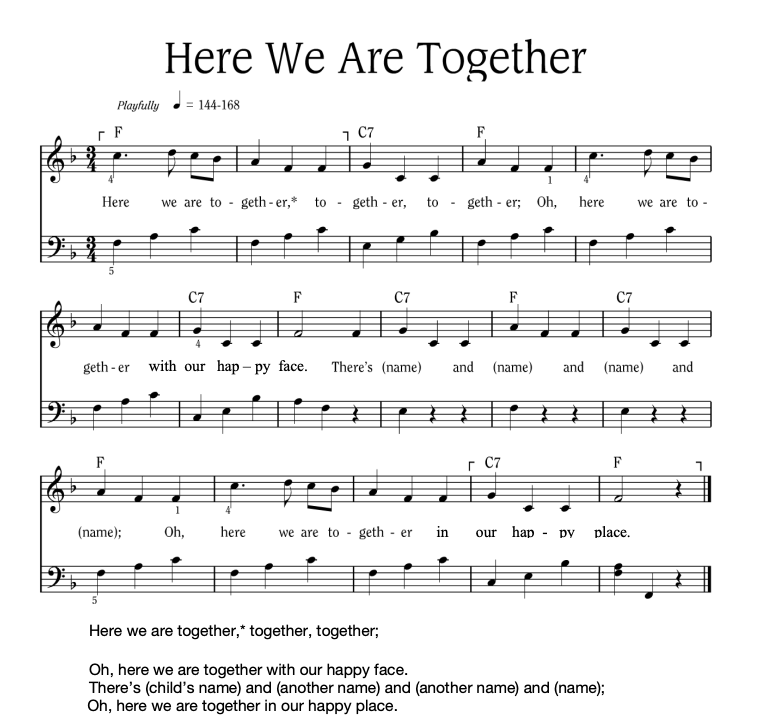 6
[Speaker Notes: Sing “Here We Are Together”
Sing the verse on your own, naming four different students. Point to the students and smile as you name them.
Repeat the song several times so that you can name many students.
To hear the melody:
To hear the melody: https://www.youtube.com/watch?v=XR9d7TsgQN8&list=PL1p11lCKMm7vUpyDMd39yUSVUUwUJ-Wa5&index=1

Sing with enthusiasm and delight.

Everyone: Here we are together, together, together. Here we are together with our happy face.
Facilitator: There’s Martha and Peter and Suzie and Henry (pointing to each of these children, one by one)
Everyone: Oh, here we are together in our happy place.

Sing the verse at least two or three times in a row so that you can name a few different children during each class.

Alternate Words:
Here we go a-walking
Here we are a-singing
Here we go a-marching
Here we are a-clapping

Make up actions based on the words! And you can make up your own words. Think of other phrases that might fit the music.]
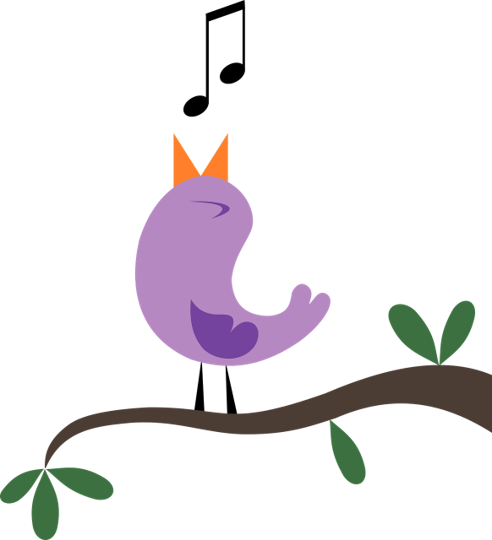 Here We Are Together
All 
Here we are together, together, together,
Here we are together, with our happy face.
Teacher
There’s _________ and _________ and _________ and _________!
All
Oh, here we are together in our happy place!
7
[Speaker Notes: Sing “Here We Are Together”
Sing the verse on your own, naming four different students. Point to the students and smile as you name them.
Repeat the song several times so that you can name many students.
Everyone: Here we are together, together, together. Here we are together with our happy face.
Facilitator: There’s Martha and Peter and Suzie and Henry (pointing to each of these children, one by one)
Everyone: Oh, here we are together in our happy place.

Alternate Words:
Here we go a-walking
Here we are a-singing
Here we go a-marching
Here we are a-clapping

Make up actions based on the words! And you can make up your own words. Think of other phrases that might fit the music.]
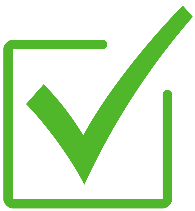 Review
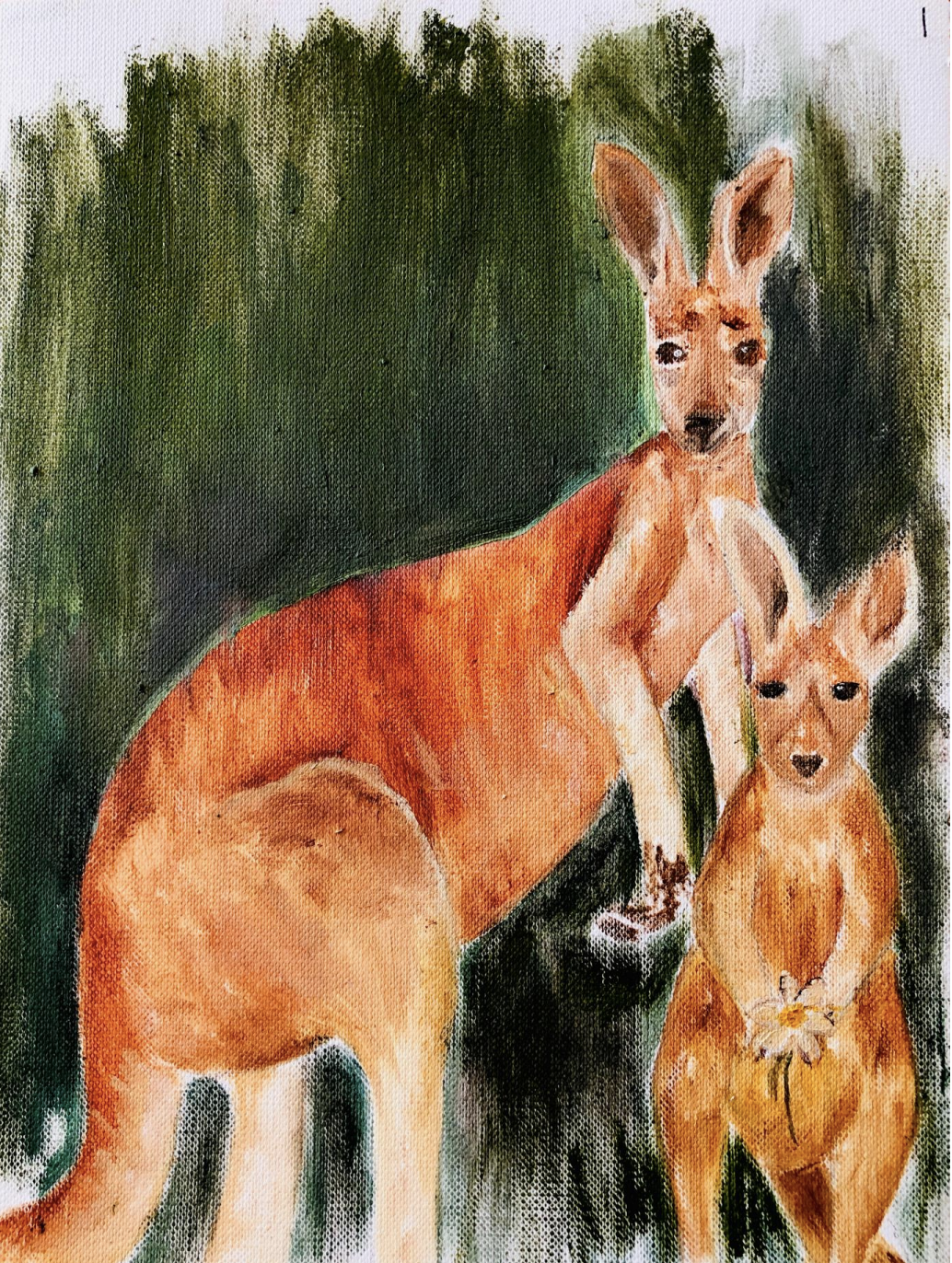 Who can remember our story “A Pet for JoZy, the Red-Haired Joey”

What did JoZy want for a pet?
8
[Speaker Notes: (5 minutes)

Say: I’m so happy that we’re all here together today to talk about human rights.
Show the pictures from the story of JoZy, the kangaroo.
Ask: Who remembers our little kangaroo, and what her name was? 


JoZy is a kangaroo who wants a red-haired, blue-eyed, freckled faced, little girl for a pet.  She ends up being happy with a blue-tongued lizard called a “skink”. 

Thank you for using the Talking Stick.]
Learning Points
We need human rights for children to live in freedom and safety.

Human needs and human rights are connected.
9
[Speaker Notes: Human rights are necessary in order for all children to live in freedom and safety.
There is a strong connection between human need and human rights.]
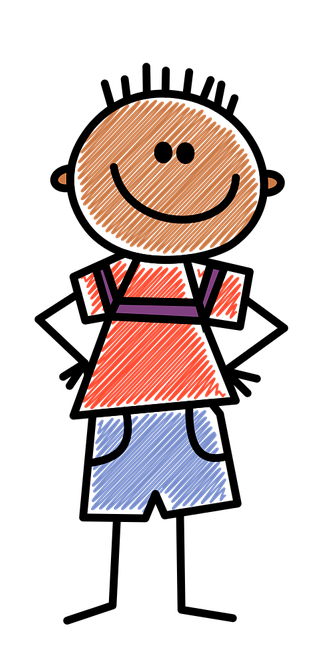 Introduction
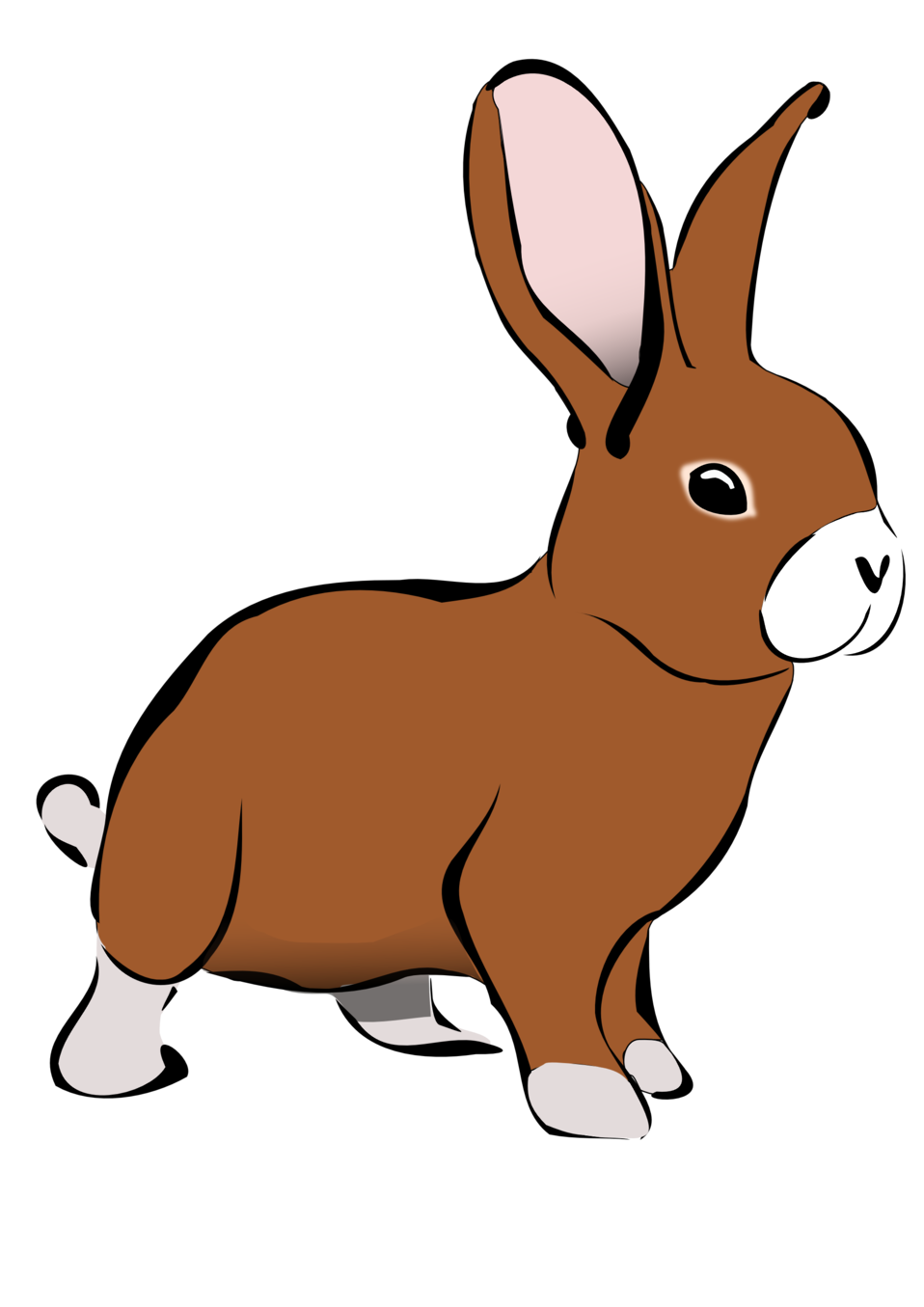 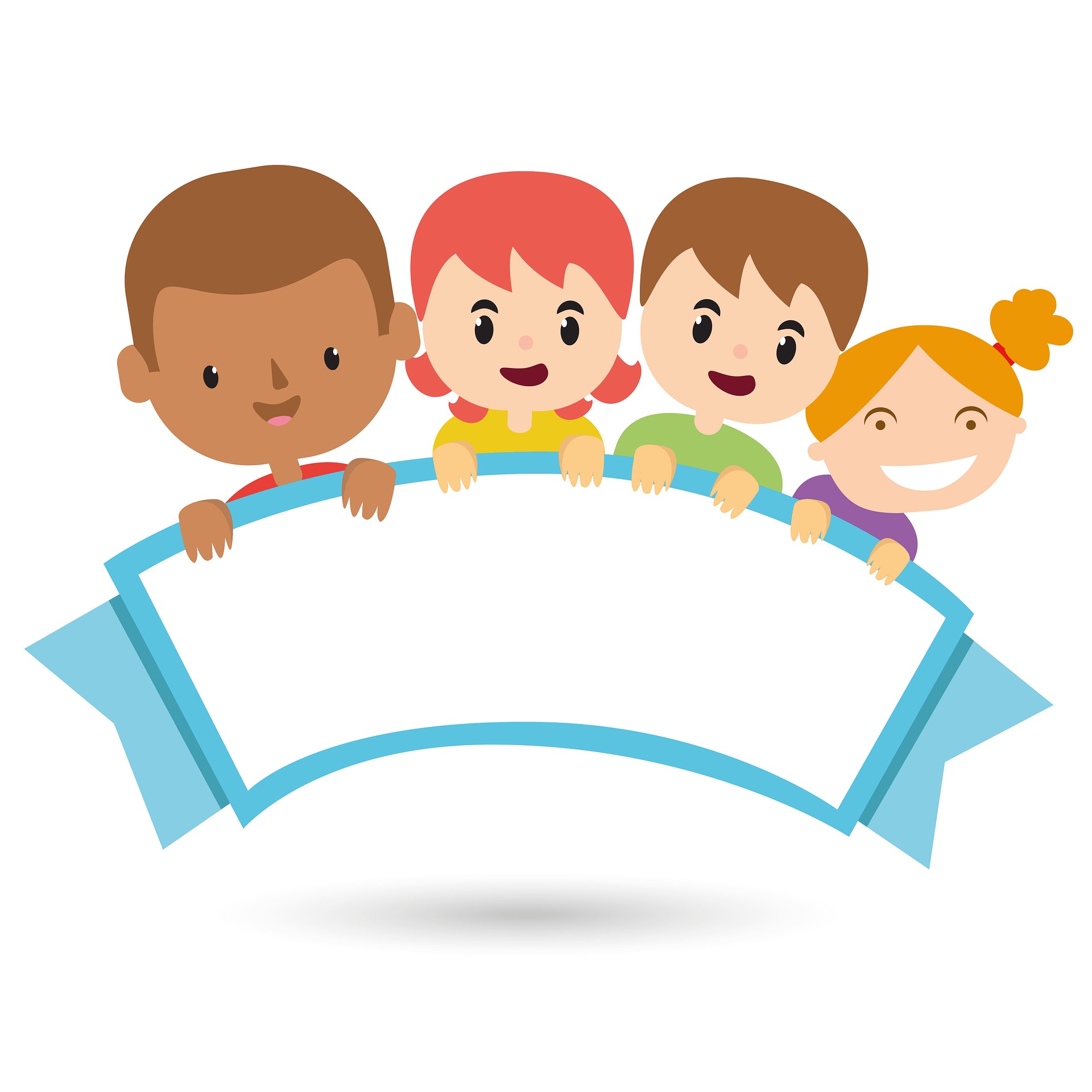 10
[Speaker Notes: Say: Let’s pretend we are JoZy. Everyone stand up and move in place like a kangaroo while I count to five.

Count out loud to five: 1, 2, 3, 4, 5! Everyone quickly sit back down.

Say: Now let’s pretend that JoZy has a pet bunny. Everyone stand up and move in place like a bunny while I count to five.

Count out loud to five: 1, 2, 3, 4, 5! Okay, everyone quickly sit back down.

On the chalkboard or a large piece of paper, draw two columns.

Write BUNNY’S NEEDS at the top of the left-hand column.

Ask: What are all the things that our bunny will need to live and be safe?

List their answers under BUNNY’S NEEDS in the left-hand column, such as a hutch, straw, food, water, exercise, attention, love or perhaps another animal for compay.

Under the NEEDS on the BUNNY side, write “WHO?”

Ask: Who is responsible to make sure that our pet gets to have his or her rights?

Write JOZY as the name of the BUNNY’S owner who is responsible for the bunny’s life.

Ask: Does the bunny really need these things to survive?
Should the bunny have a right to them?]
Develop & Discuss
A RIGHT is like a ________ that exists because it is the _______________________.

Does the bunny have a right to the things it needs to survive?
11
[Speaker Notes: Who remembers what it means when we say it has a right? Someone tell us all again, what does the word “right” mean? 

Explain: A right is like a rule that exists because it is the fair or the correct thing to do.]
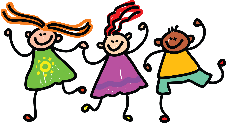 What do WE need to enjoy a happy, healthy, and safe life?

Who is responsible for helping us get the things we need to be safe and free?
12
[Speaker Notes: Ask: what do WE need to enjoy a happy, healthy and safe life? 

List their responses under CLASS NEEDS in the right-hand column, helping to elicit such things as food, water, family, friends, education, love, clothes and attention. 

Ask: If we need these things, then should we have a right to them? 

Write: “Who” is responsible for helping us get all the things we need to be safe and free? 

Encourage answers such as adults, parents, family, or loving caregivers. 

List the response below the word “WHO?”]
Conclusion
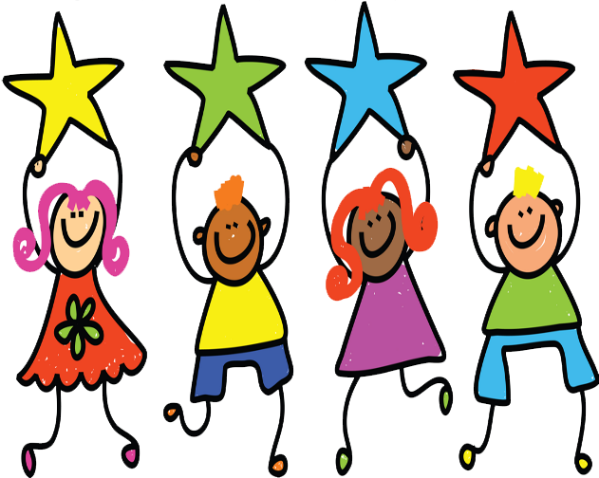 13
[Speaker Notes: READ: The Right to Be Free and Safe.
Say: I’ll read it one more time and then let’s all say it together. The Right to Be Free and Safe.
Repeat it together.
Say: Raise your hand for the Talking Stick of you can tell me what human rights are or if you know the name of the document that says what rights we have.]
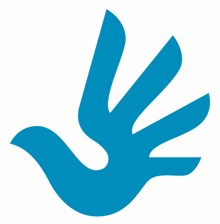 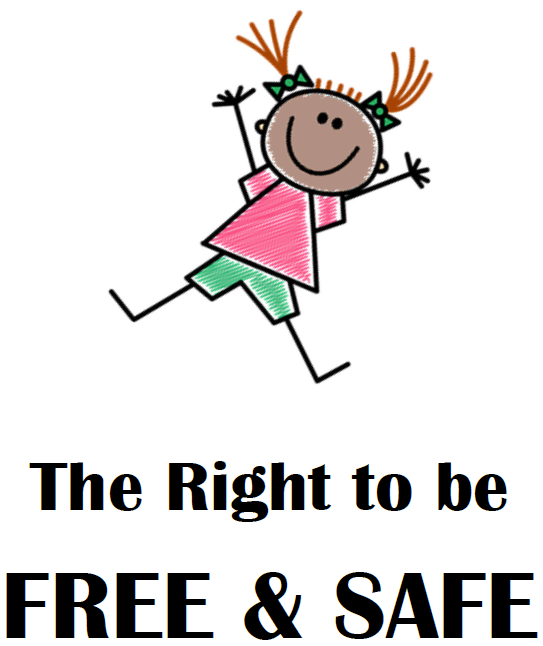 14
[Speaker Notes: Place the mini poster on the classroom wall or where all the children can see it.
read the poster to the children
Say: I’ll read it one more time and then let’s all say it together.  The Right to Be Free and Safe.
Repeat it together.
Say: Raise your hand for the Talking Stick if you can tell me what human rights are or if you know the name of the document that says what rights we have.  
Take all responses in a positive manner, especially the Universal Declaration of Human Rights.  Elaborate on them and emphasize the right to be safe and free.]
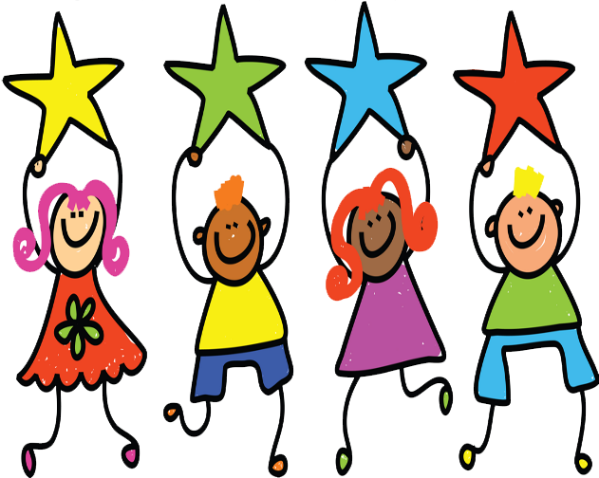 What Rights do You Have
Which right do you think is important for YOU to be safe and free?

Think about the Universal Declaration of Human Rights.
15
[Speaker Notes: Which right do you think is important for YOU to be safe and free?

To help the children remember, you may show the illustrations for the Universal Declaration of Human Rights from the previous lesson.

If your class is not too big, let each child stand up and give a response if they wish. Otherwise, just choose a few children to give a response such as:

Articles 1, 2 & 3: We are all born free and equal in dignity and rights.
We all have the right to live and be protected.
Article 16: We all have the right to a family and to be cared for.
Article 18: We all have the right to a religion or belief.
Article 19: We all have the right to tell people what we’re thinking about.
Article 29: We all need to take care of each other.
Article 30: Nobody can take these rights away from us.]
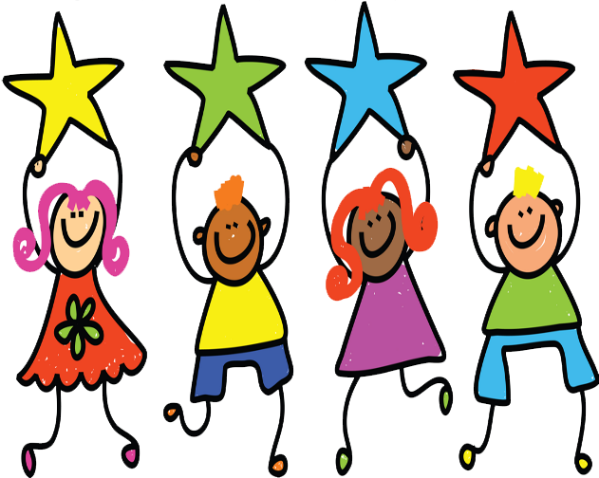 What Rights do You Have?
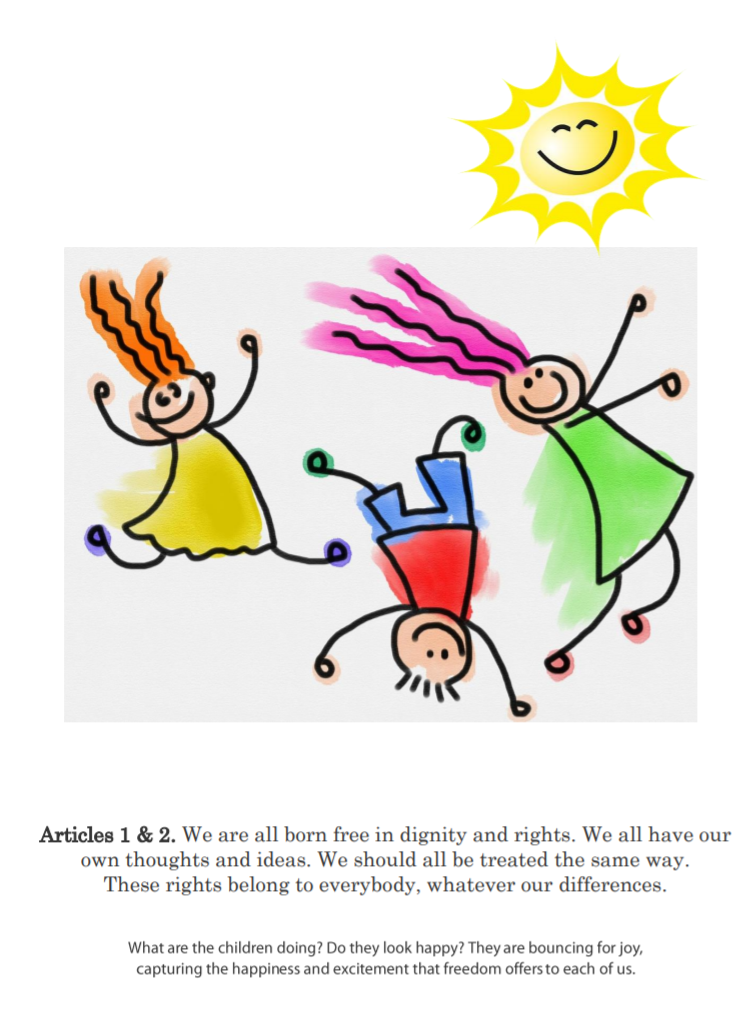 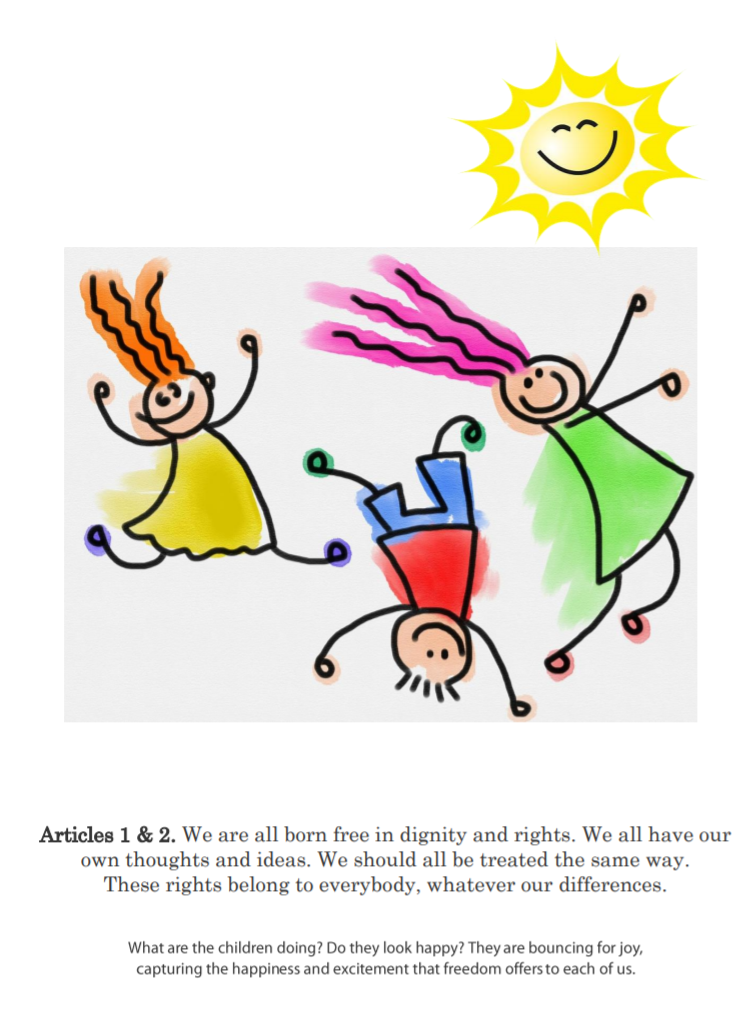 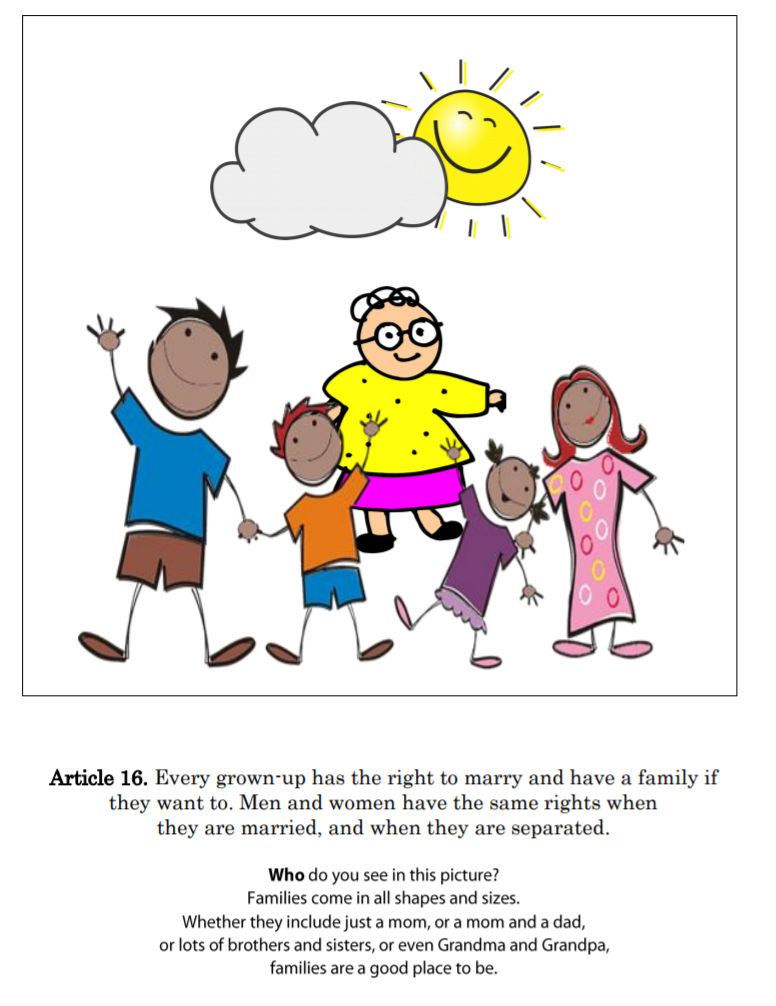 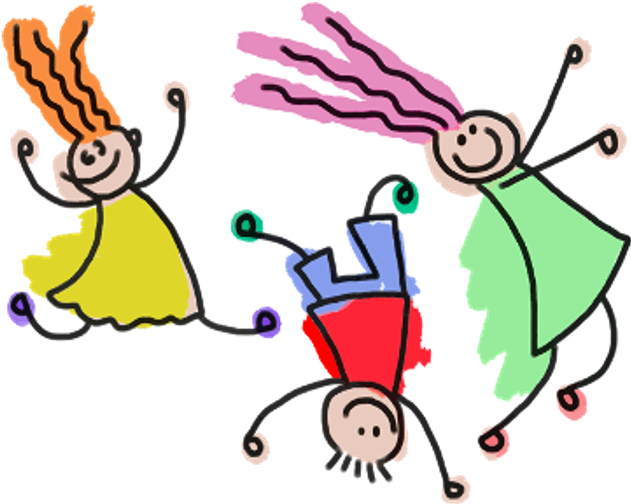 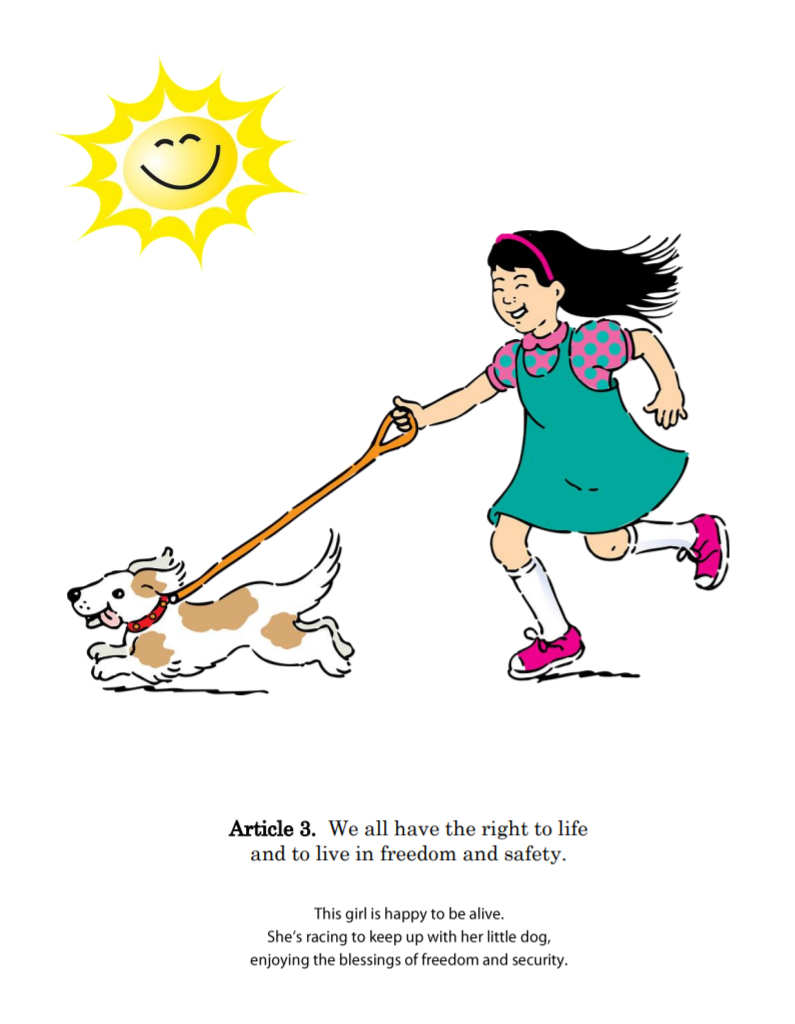 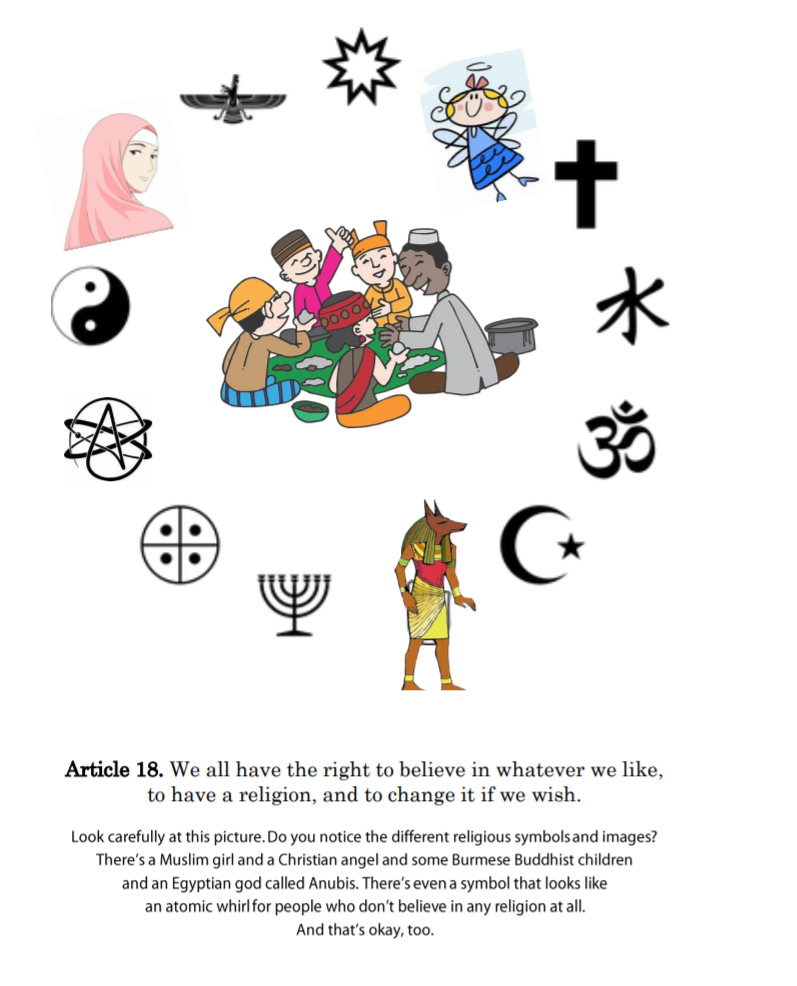 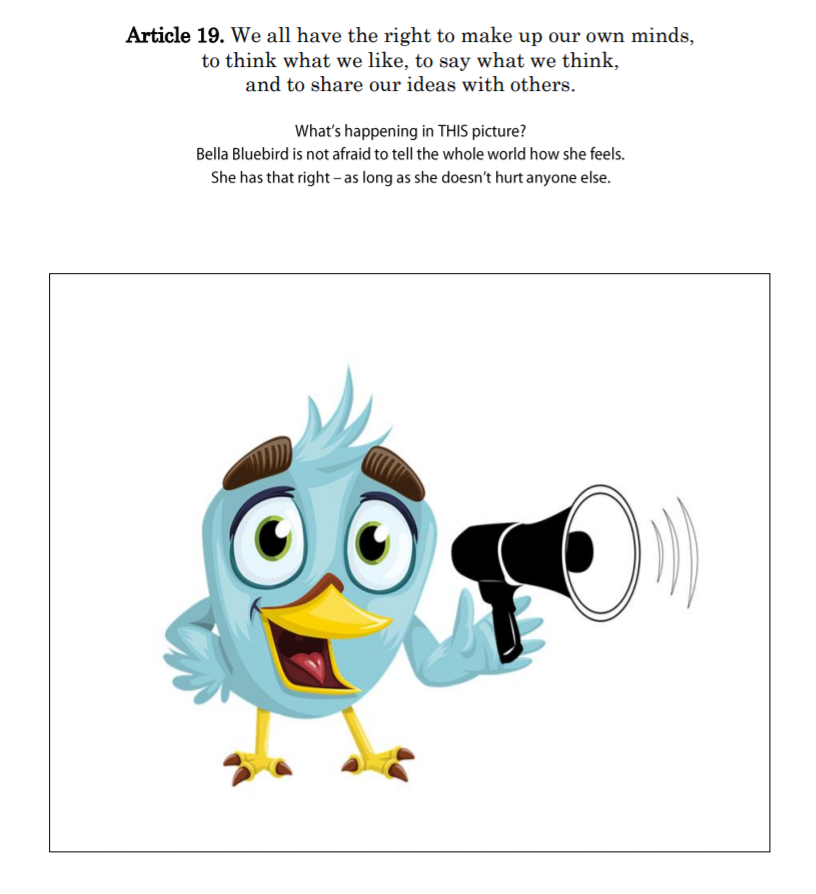 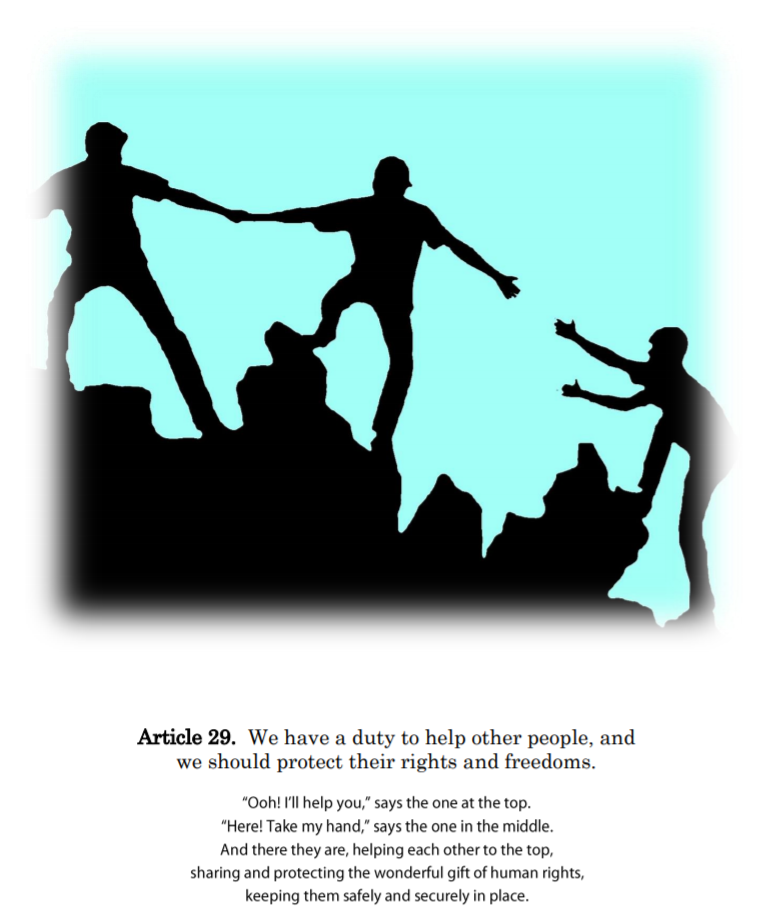 16
[Speaker Notes: Which right do you think is important for YOU to be safe and free?

To help the children remember, you may show the illustrations for the Universal Declaration of Human Rights from the previous lesson.

If your class is not too big, let each child stand up and give a response if they wish. Otherwise, just choose a few children to give a response such as:

Articles 1, 2 & 3: We are all born free and equal in dignity and rights.
We all have the right to live and be protected.
Article 16: We all have the right to a family and to be cared for.
Article 18: We all have the right to a religion or belief.
Article 19: We all have the right to tell people what we’re thinking about.
Article 29: We all need to take care of each other.
Article 30: Nobody can take these rights away from us.]
Learning Points
We need human rights for children to live in freedom and safety.

Human needs and human rights are connected.
17
Challenge
Tell your family and friends about our bunny and her needs.

Think about a pet you might want to have and its needs.
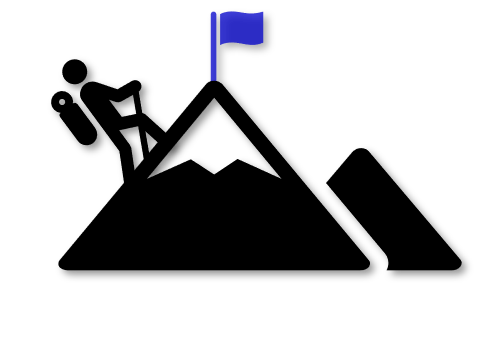 18
[Speaker Notes: Say: Go home and tell your family and friends about our bunny and her needs.
Think about a pet you might want to have and what its need might be.
Are they the same as yours?
I’m so glad we were together today. Next time we will learn more about our rights.]
19
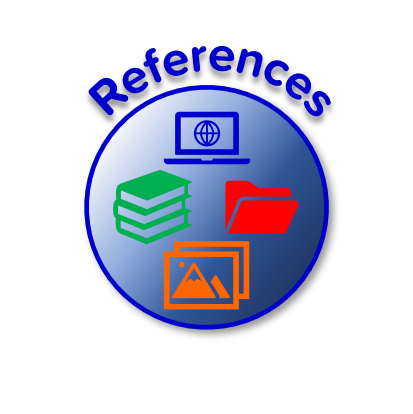 References
20
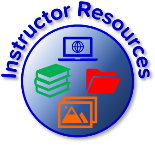 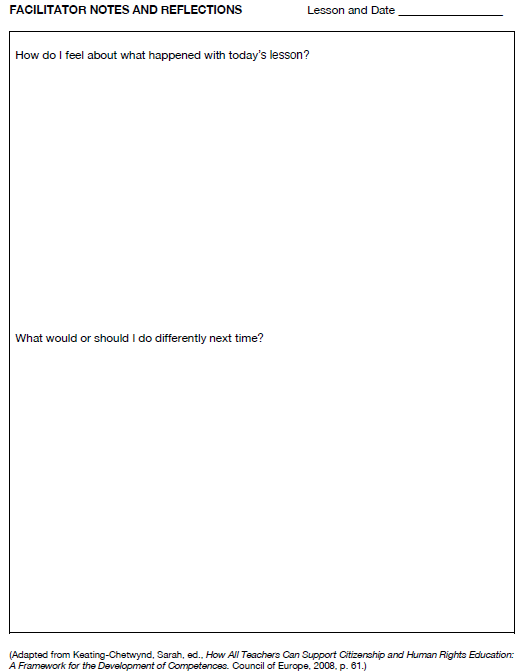 Resources
21
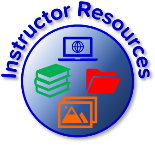 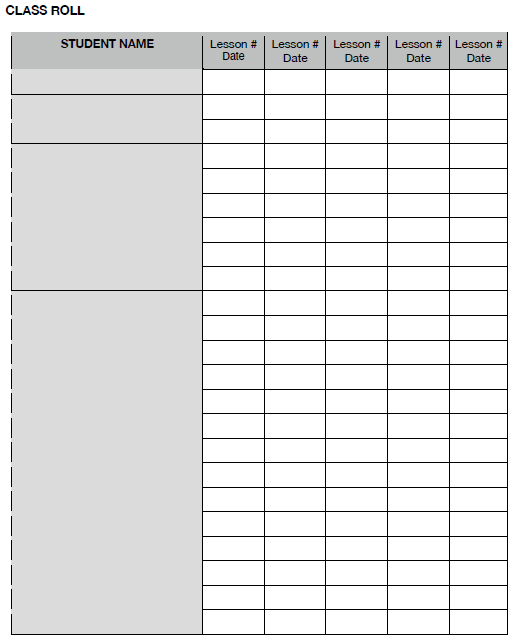 Resources
22
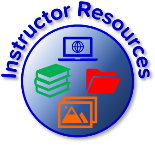 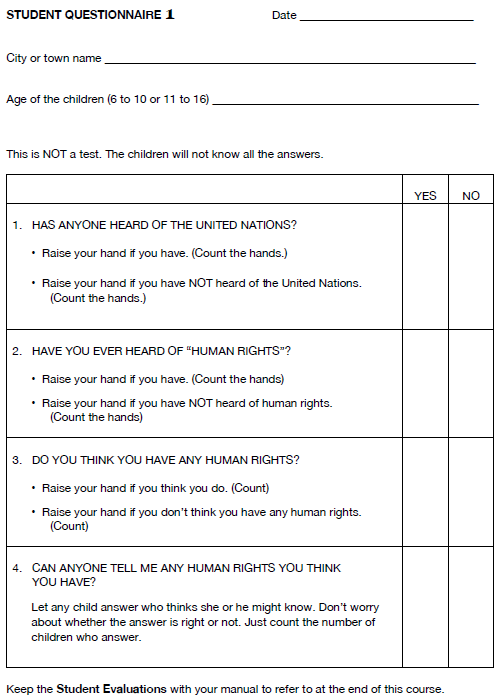 Resources
23
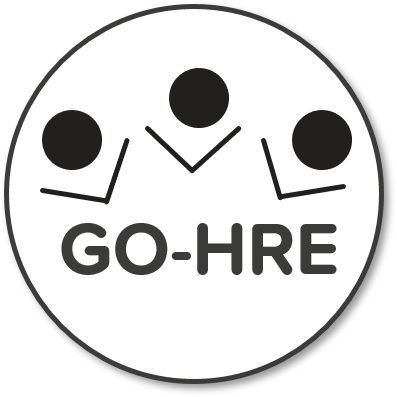 Colega
I Have Rights!Lesson 2B
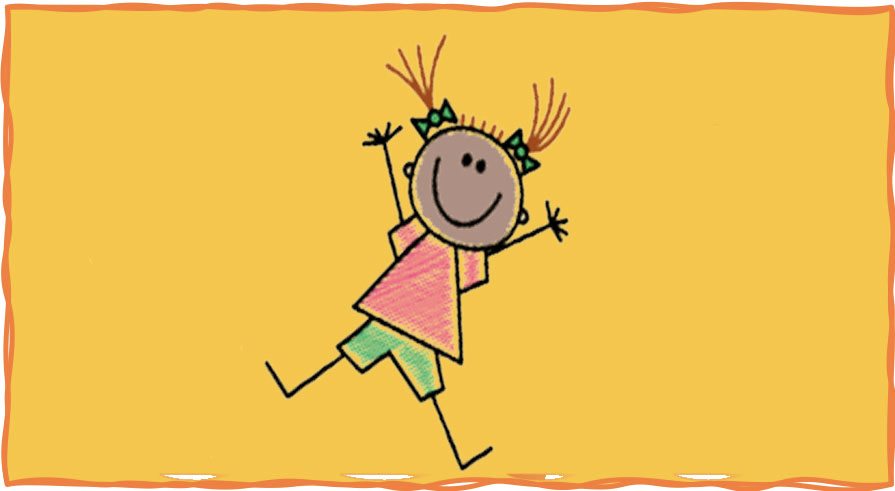 Geneva Office of Human Rights Education